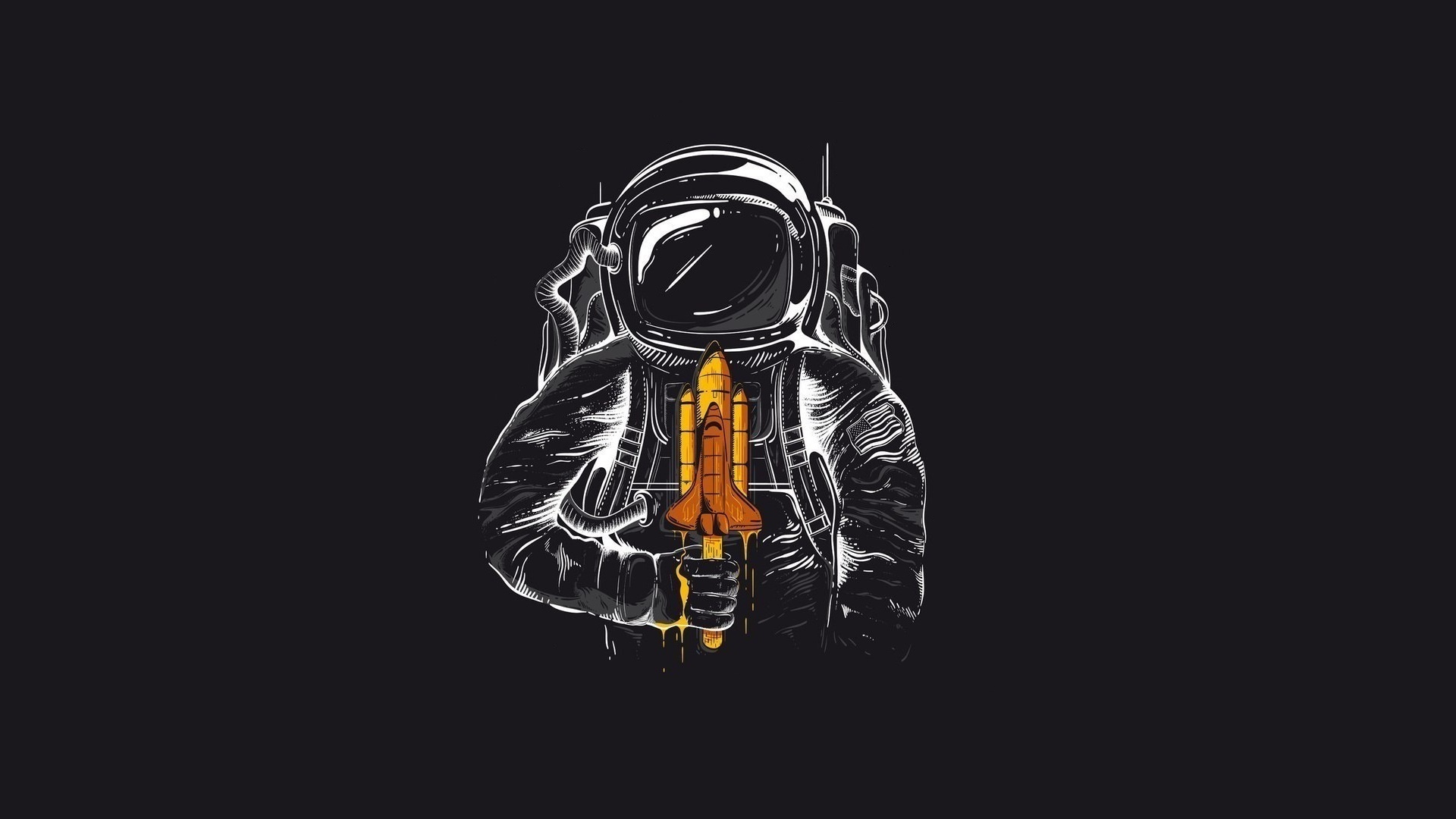 12 АПРЕЛЯ ДЕНЬ КОСМОНАВТИКИ
Разработал:  Шириев Ринас Ринатович – ученик 11-го класса.
МБОУ «Псеевская СОШ»
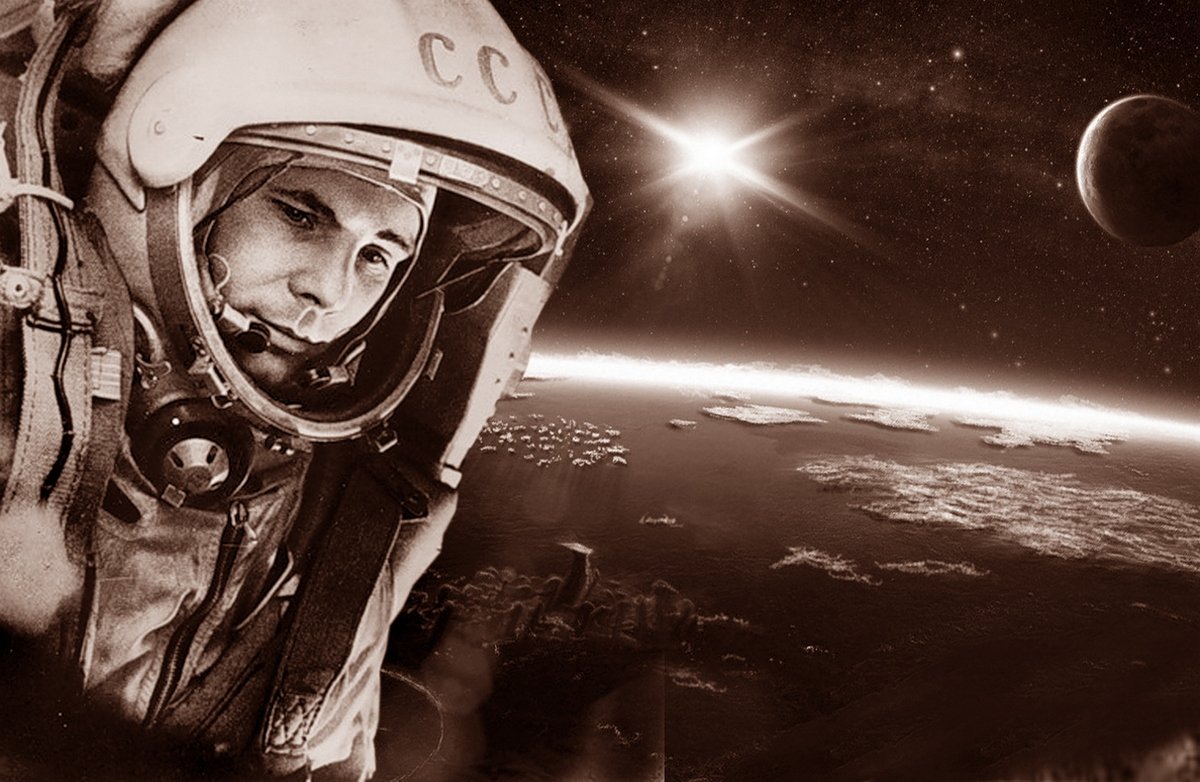 Юрий Алексеевич Гагарин – первый в мире человек, совершивший полёт в космос.
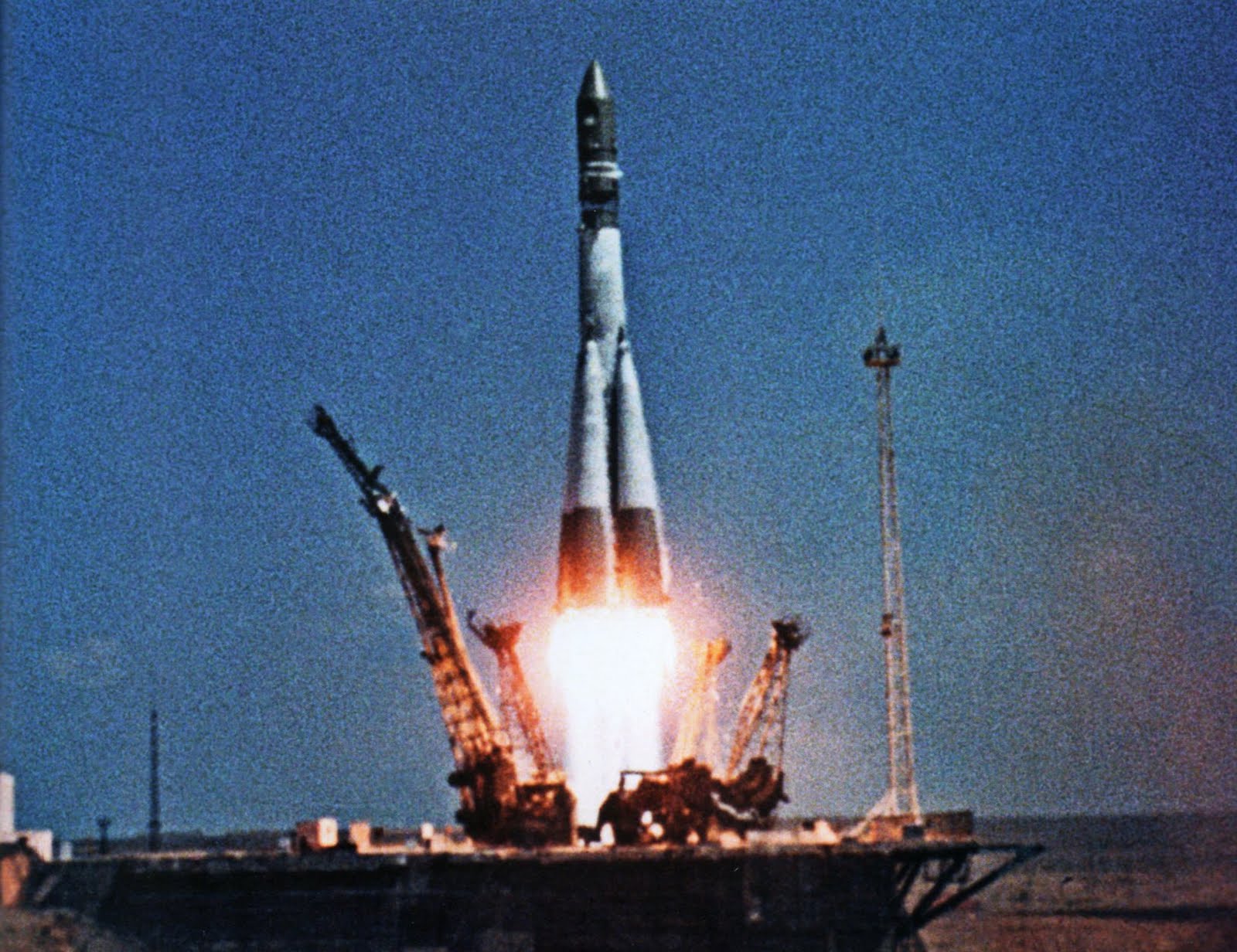 Первый в мире космический корабль-спутник «Восток» с человеком на борту.
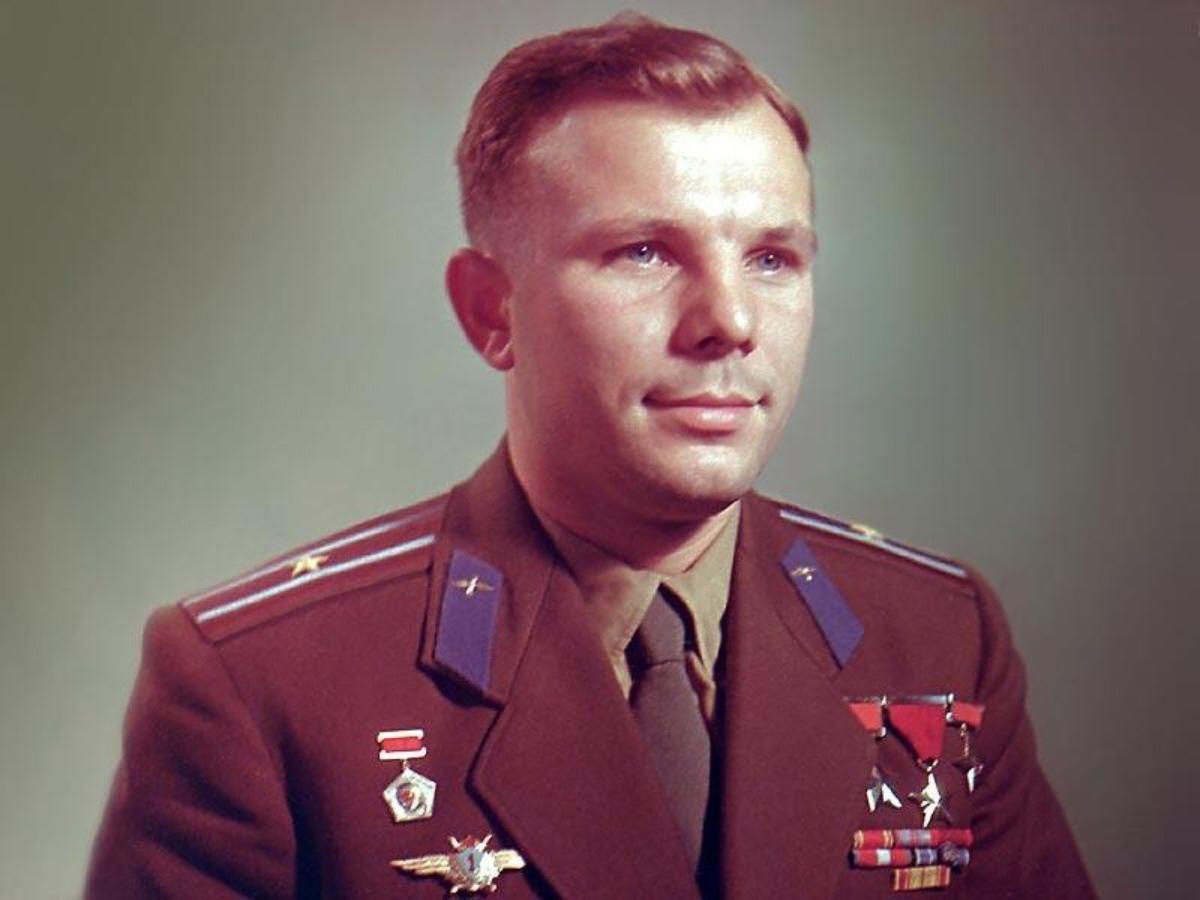 В космической ракетеС названием «Восток»Он первым на планетеПодняться к звёздам смог.Поёт об этом песниВесенняя капель:Навеки будут вместеГагарин и апрель.
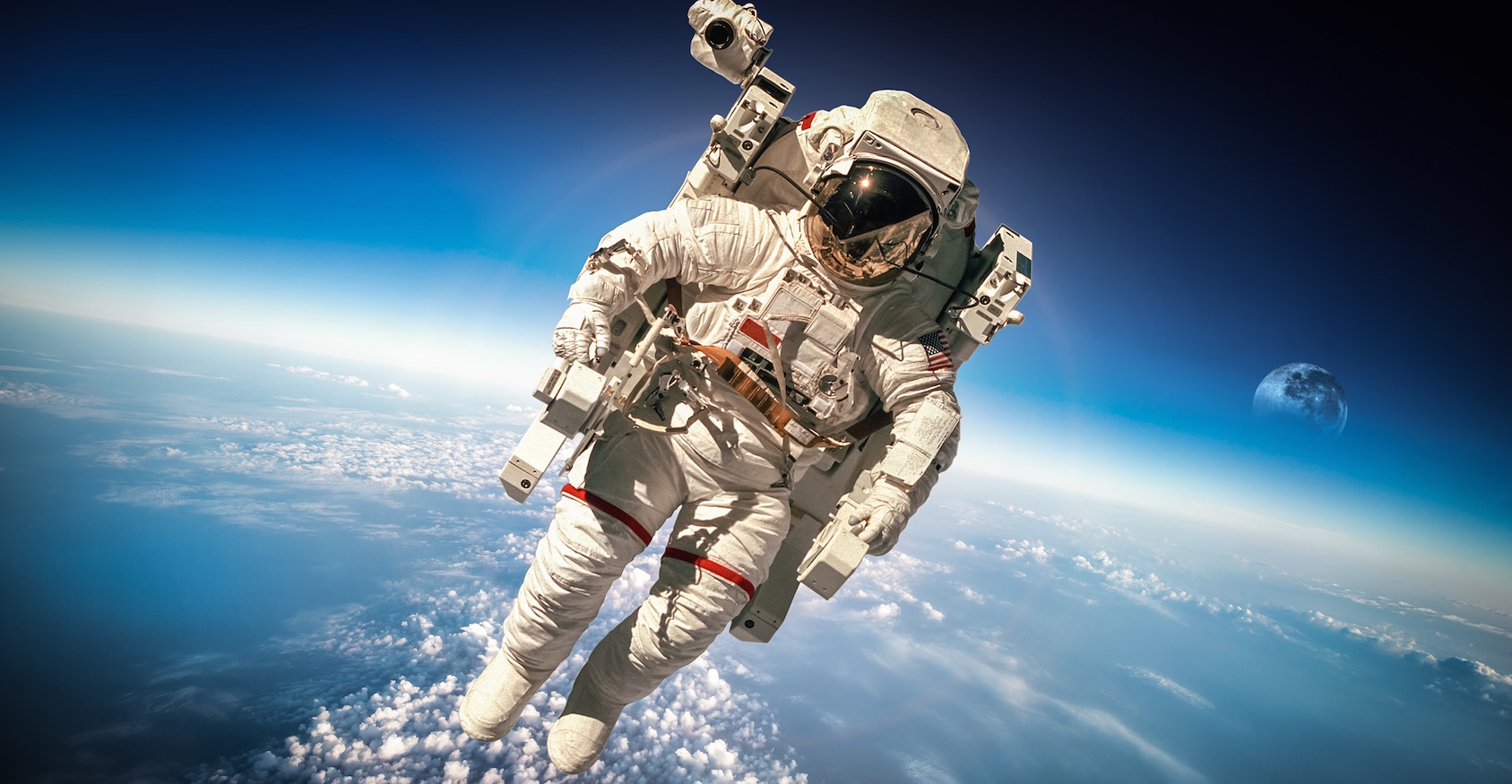 Костюм космонавта
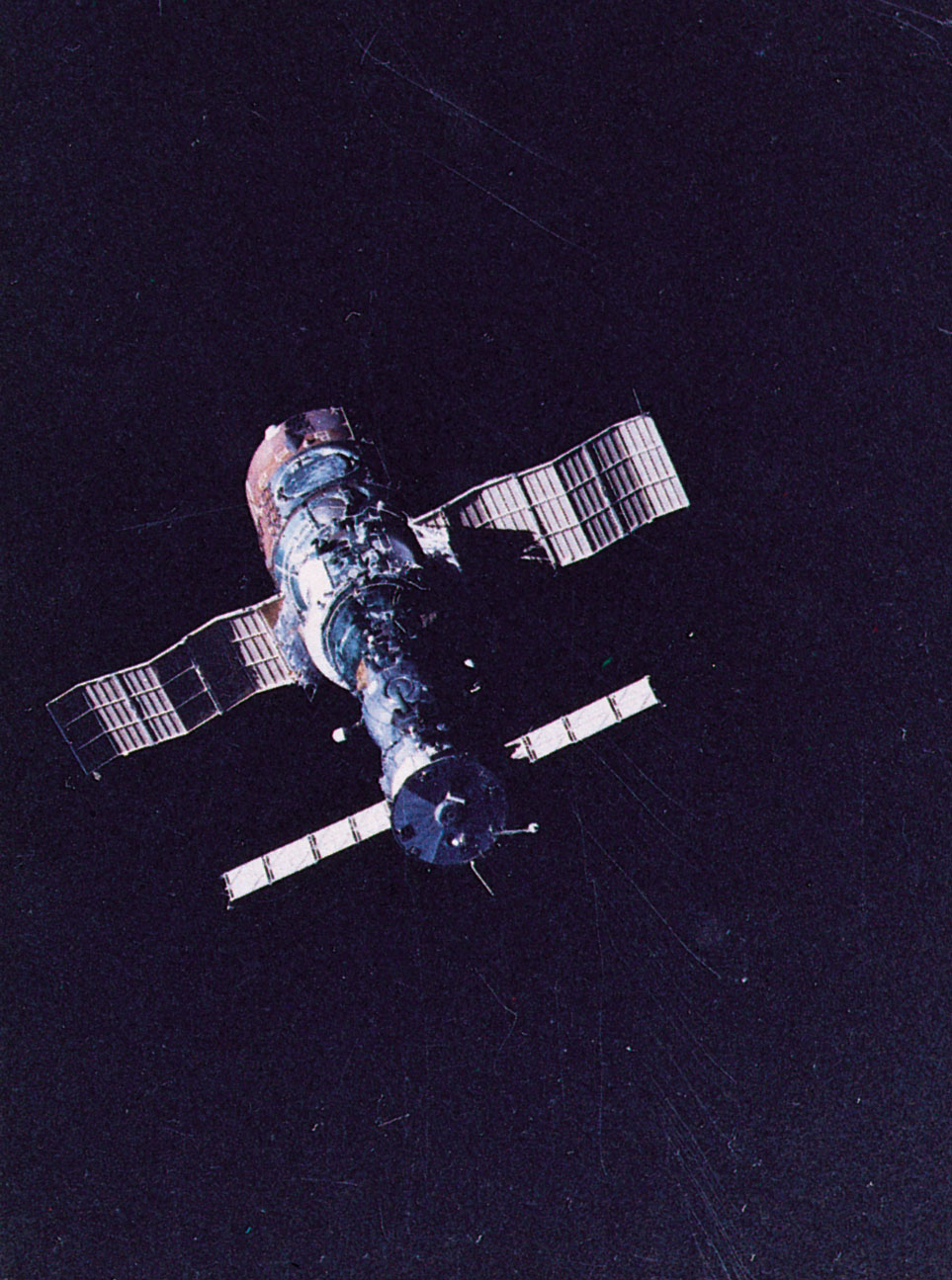 Орбитальная станция
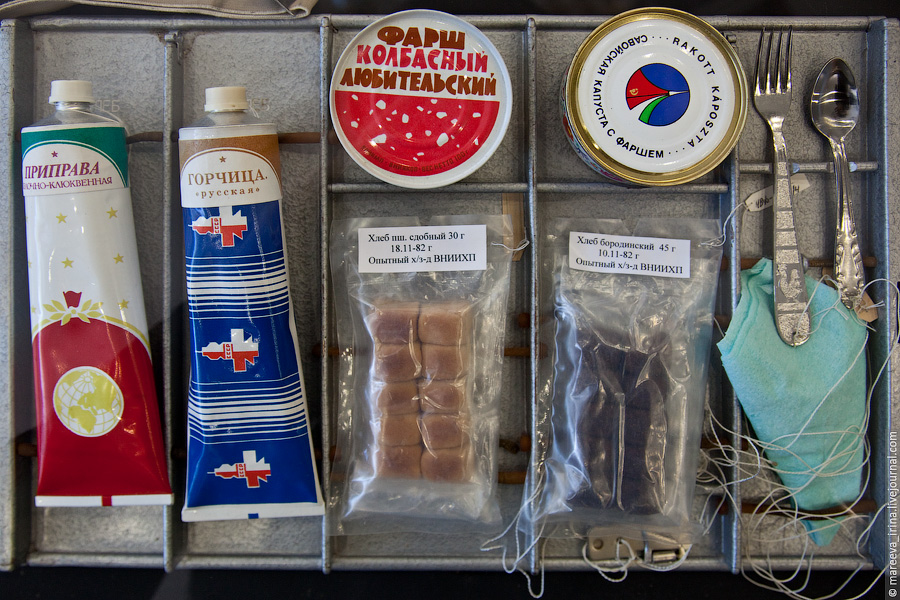 Еда для космонавта
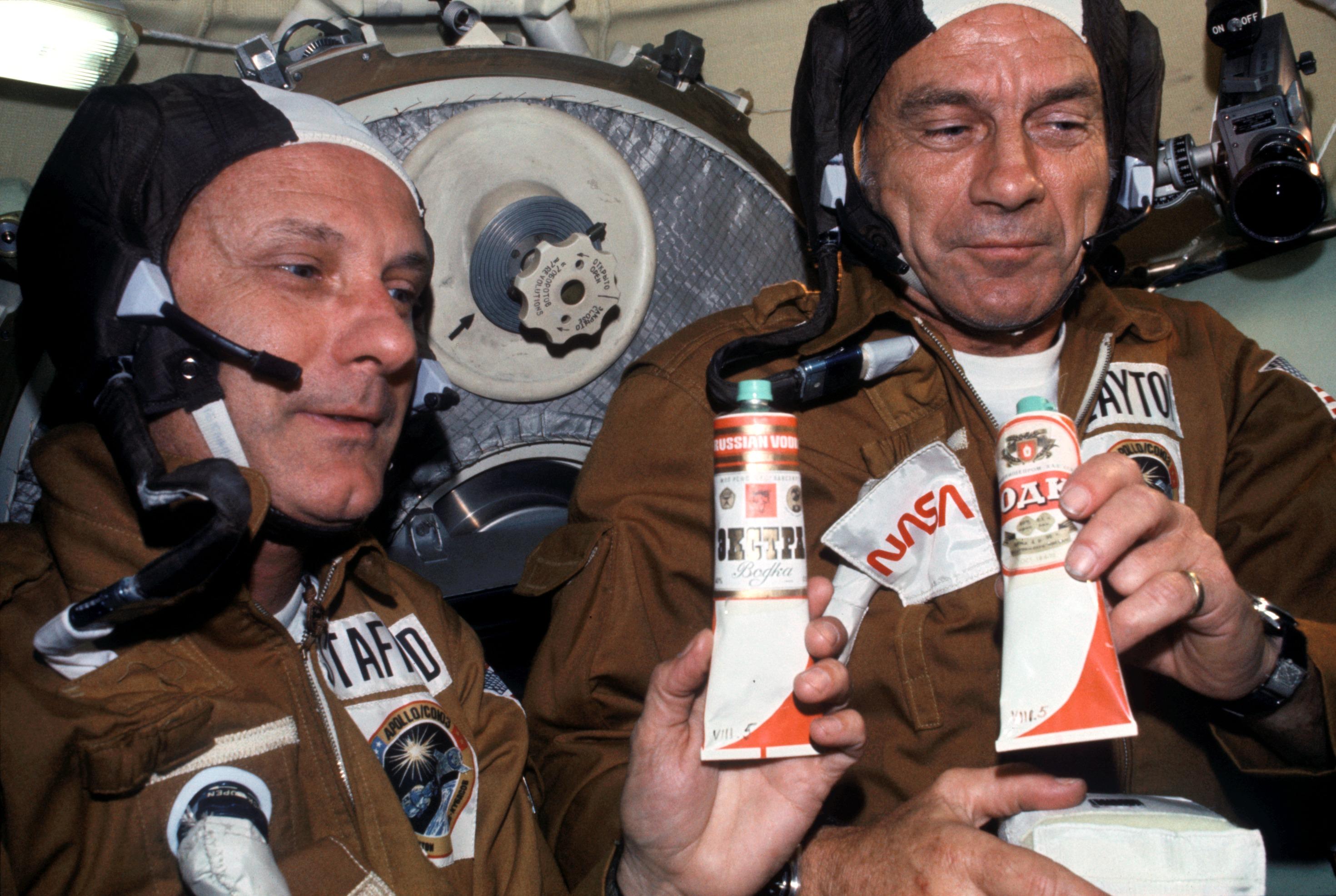 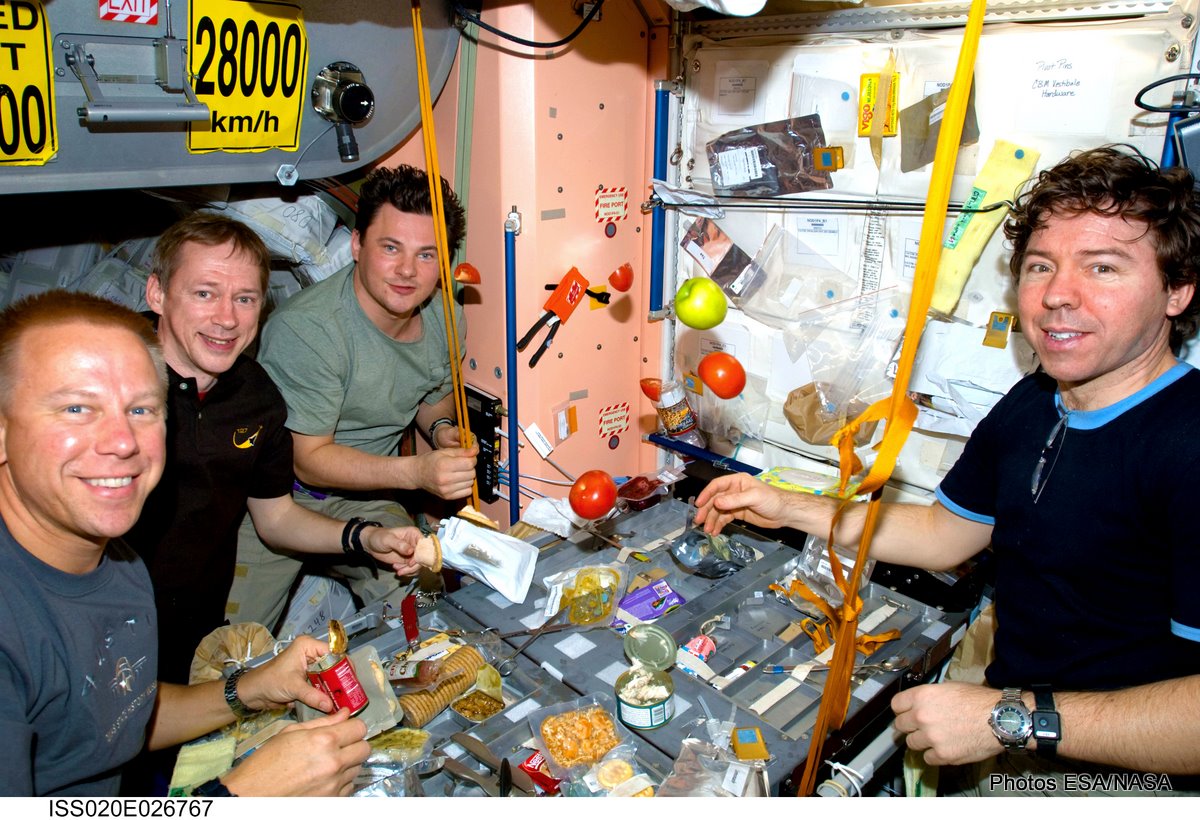 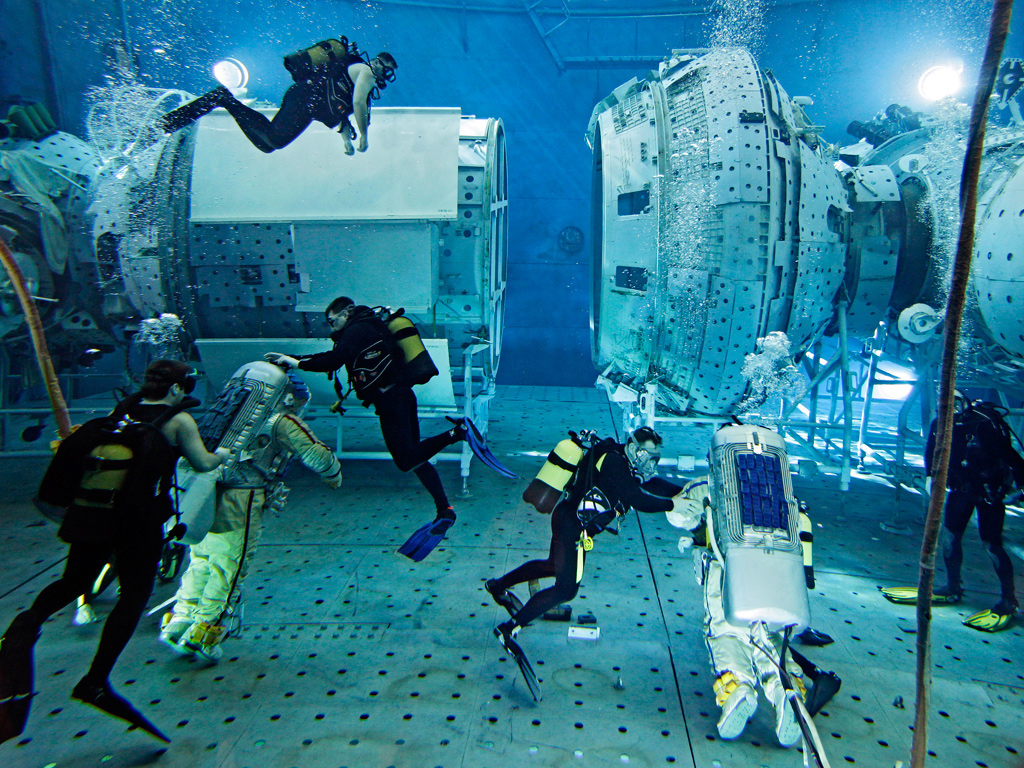 Подготовка космонавтов
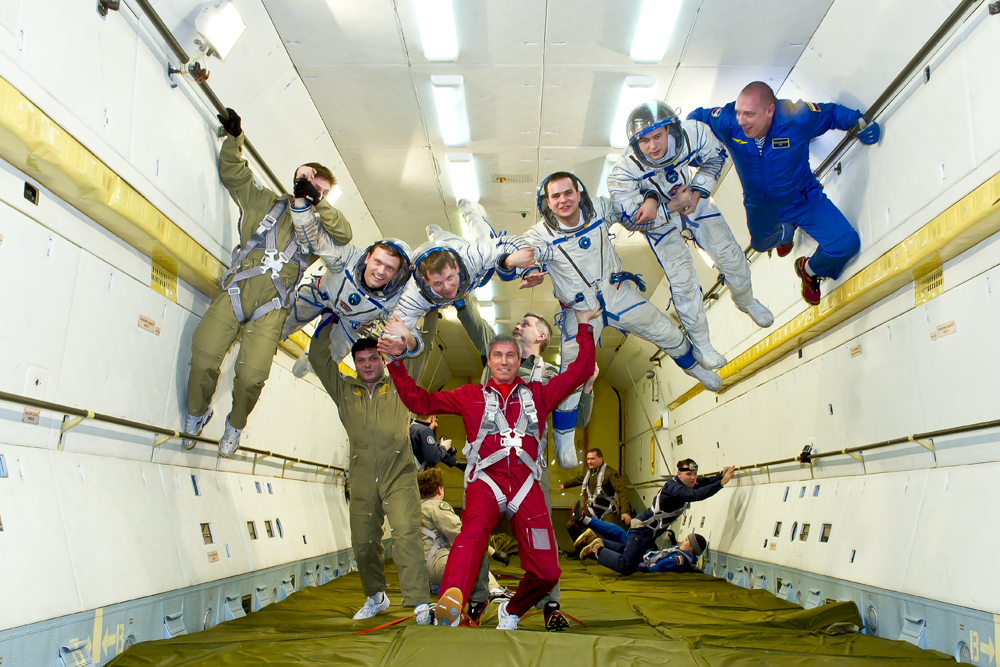 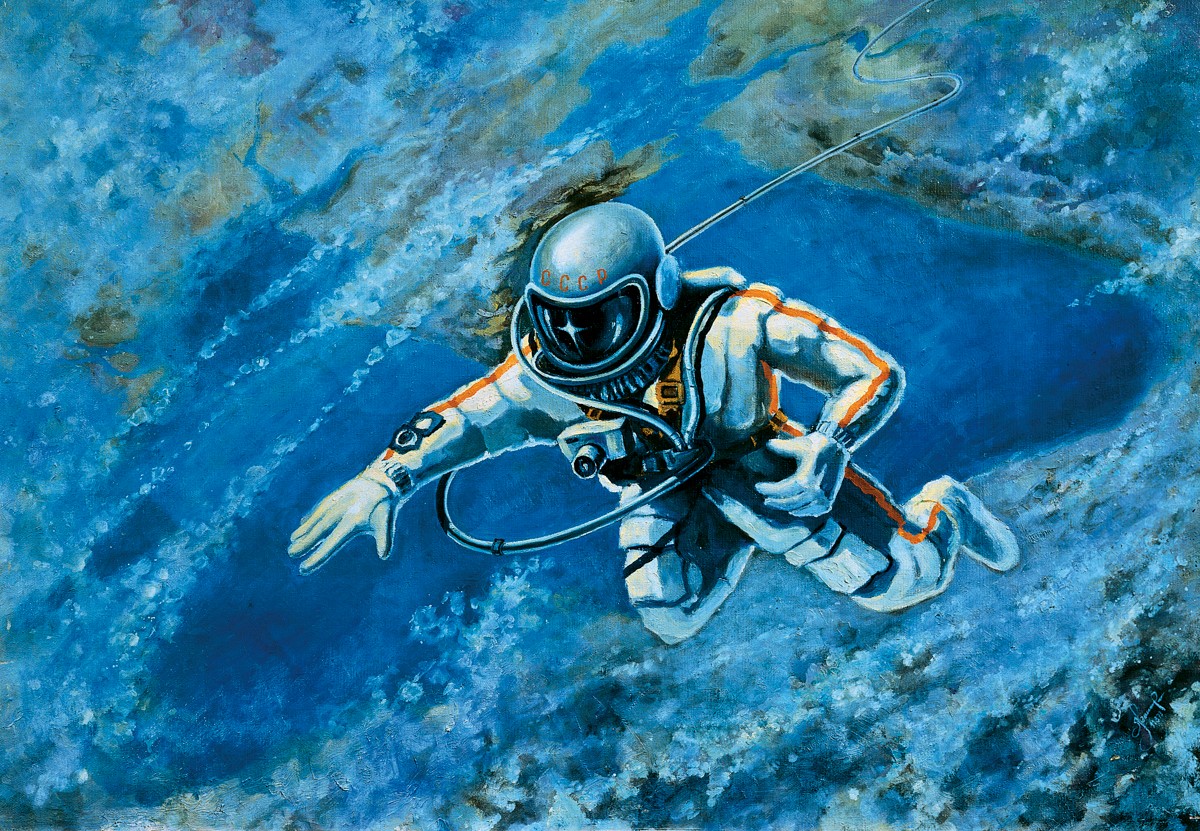 Леонов Алексей Архипович
Впервые в мире вышел в космическое пространство, удалился от корабля на расстояние до 5 м, проведя в открытом космосе 12 мин.
а
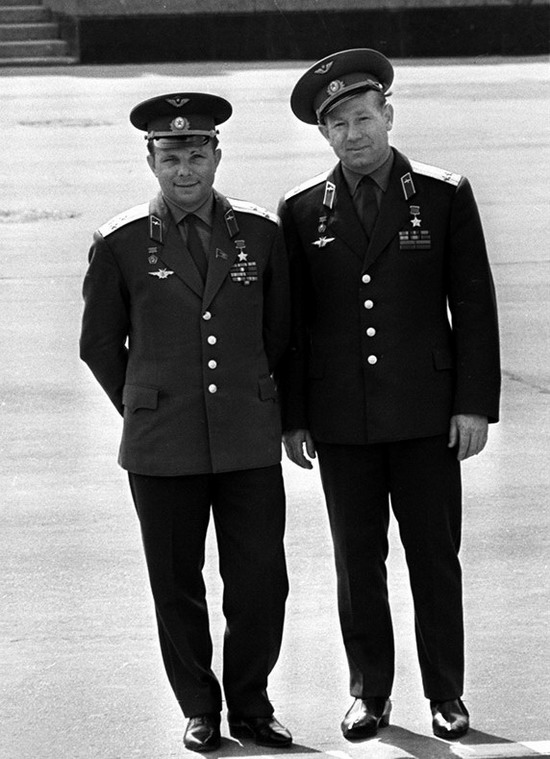 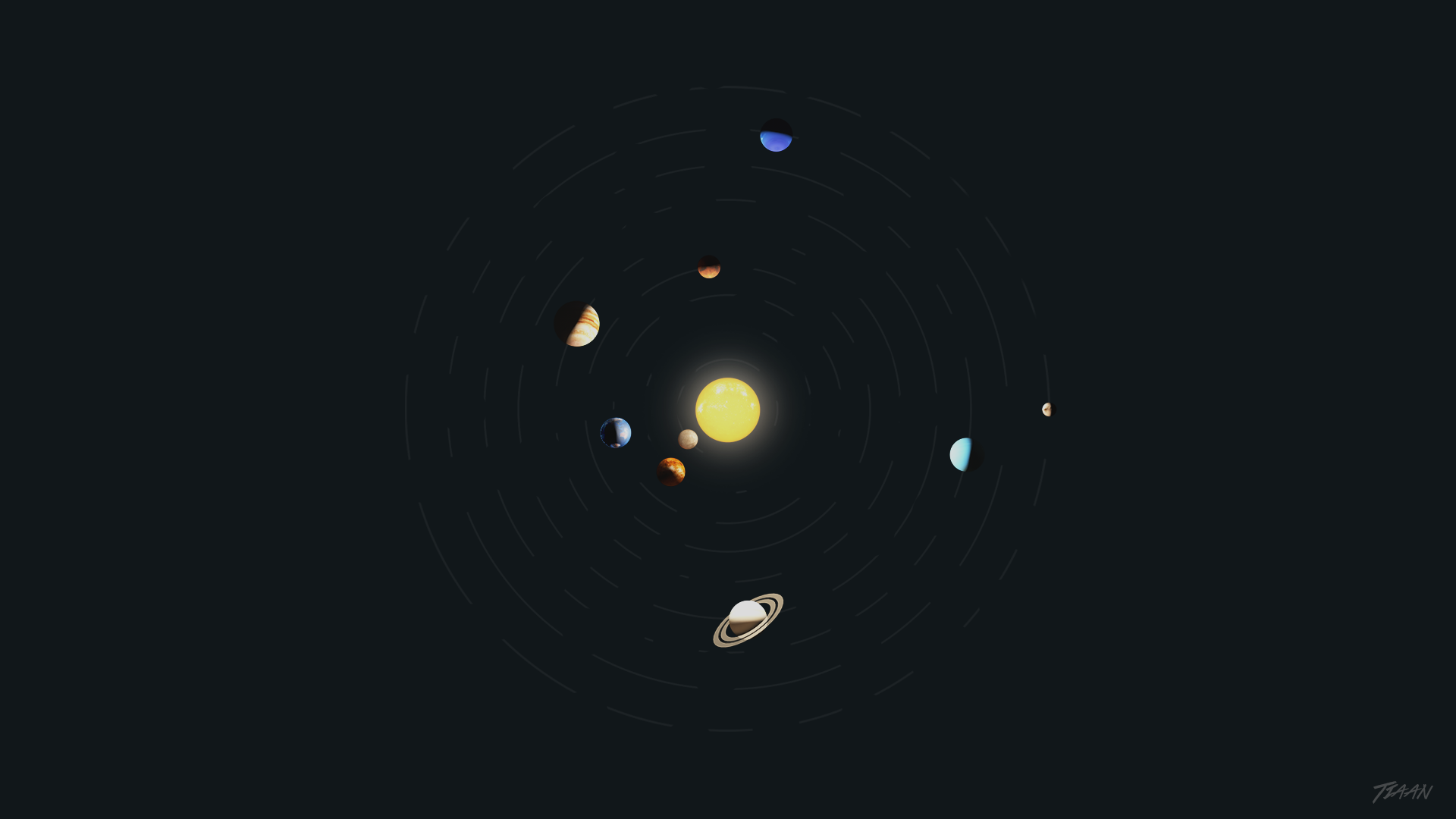 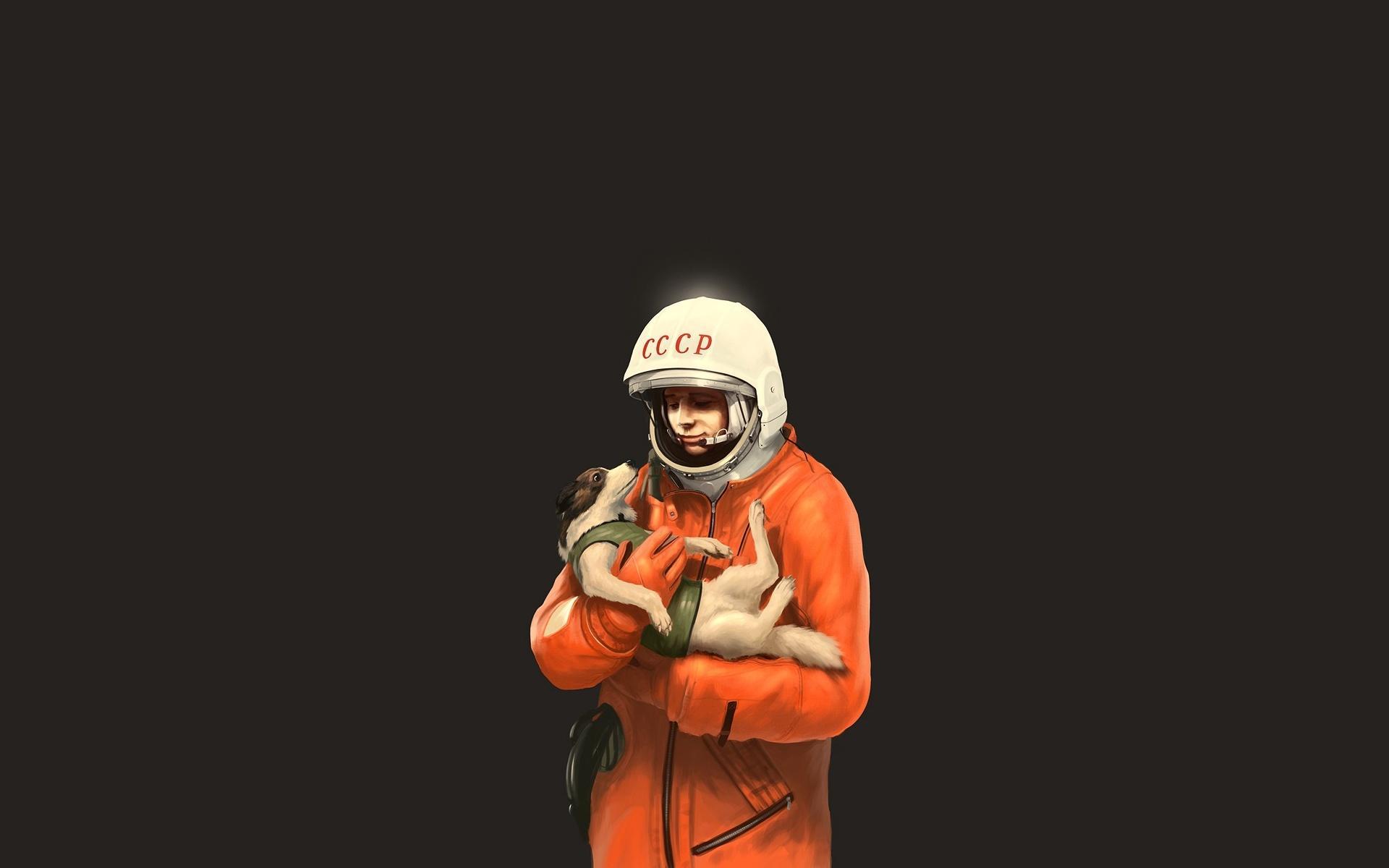 СПАСИБО ЗА ВНИМАНИЕ!